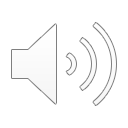 13. Martha Gets Mad
Part 4
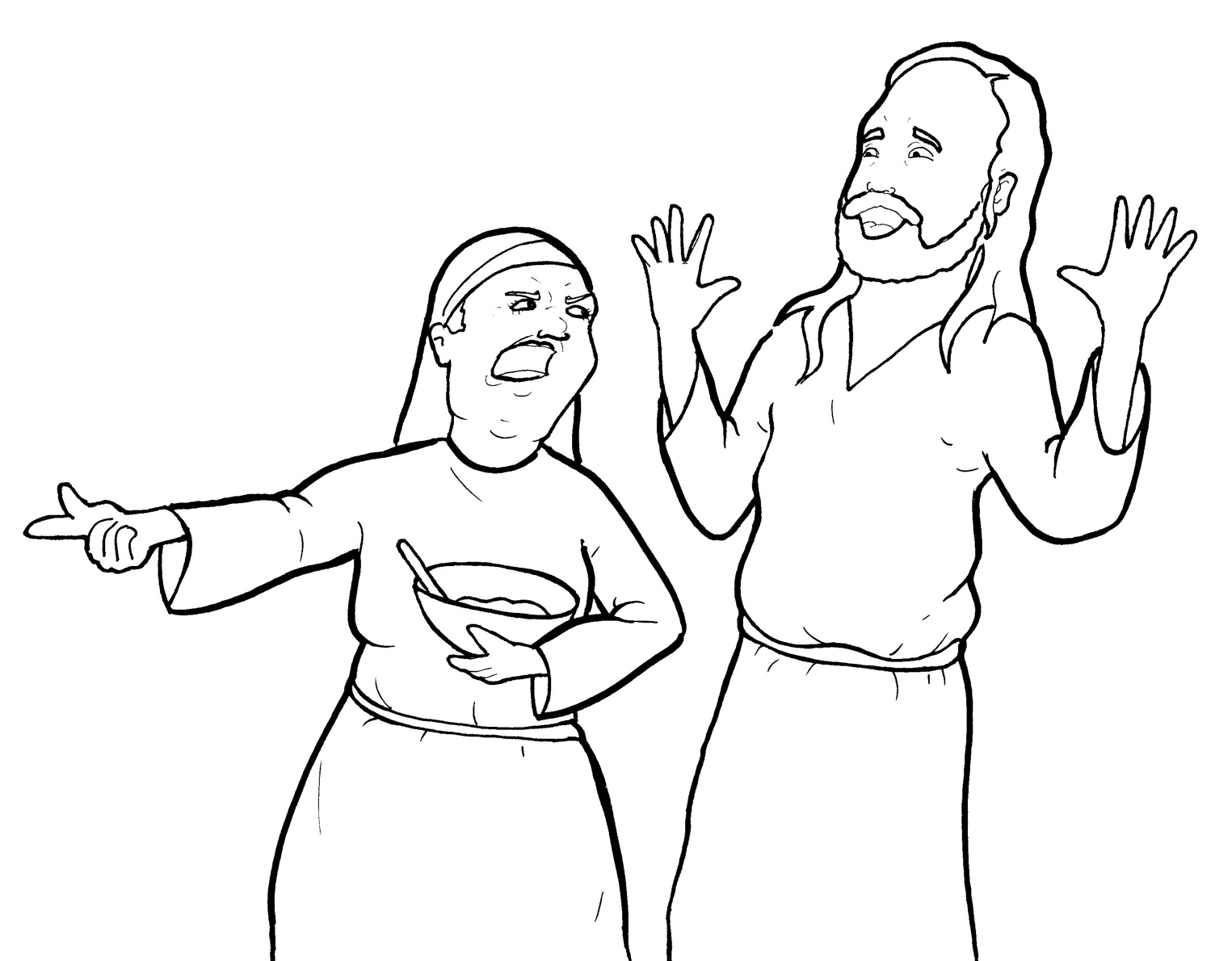 Story in Easy Read English
Questions
Story in Phrases
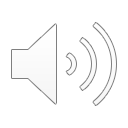 Jesus and his disciples came to a village.
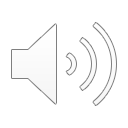 Martha welcomed Jesus into her home.
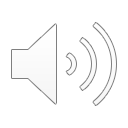 She had a sister named Mary.
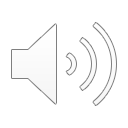 “I will make a nice meal for Jesus,” Martha said.
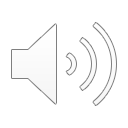 She swept the floor. 
She lit the fire. 
She fried the fish. 
Her feet hurt.
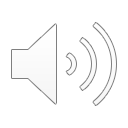 Martha got tired…and mad.
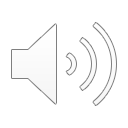 Mary just sat there at the feet of Jesus.
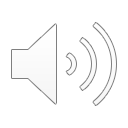 She loved to listen to Jesus talk.
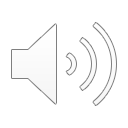 Mary asked him questions. He answered. 
Mary was learning.
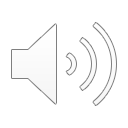 Martha had no time to sit and listen.
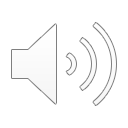 She was busy working and

serving.
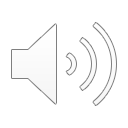 She went to Jesus.
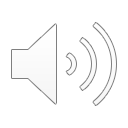 “Lord, my sister has left me to do all the work by myself!” Martha grumbled.
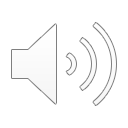 “Don’t you care? 

Tell her to help me!”
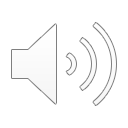 “Martha, Martha,” Jesus replied, “you are worried and upset about many things.
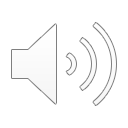 But only one thing is needed.
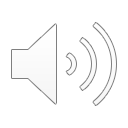 Mary has chosen what is best, and it will not be taken away from her.”
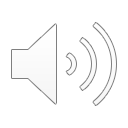 Question 1
When Jesus came into the home, what did Mary do?
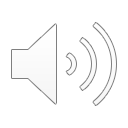 Question 2
When Jesus came into the home, what did Martha do?
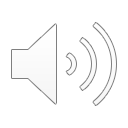 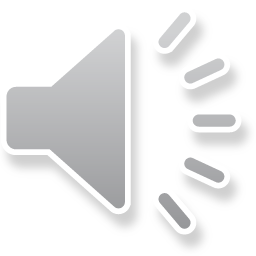 Question 3
Which is the best choice and why?
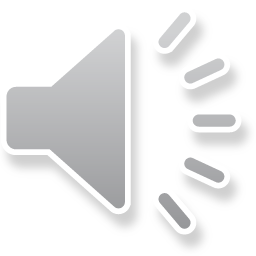 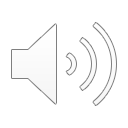 Question 4
How can you spend more time with 

Jesus?
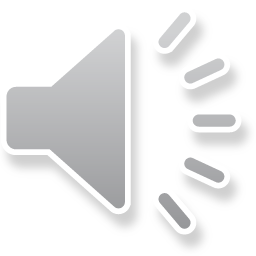 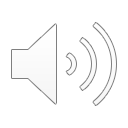 Prayer
Dear Jesus,  
Please help me to not get so busy that I forget about you. Please help me make time for you. Help me choose what is best. 
Amen
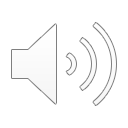 Martha Gets Mad
Phrased for Fluency
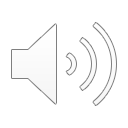 Jesus and his disciples
came
to a village.
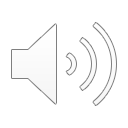 welcomed Jesus
Martha
into her home.
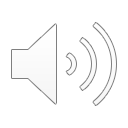 She
had a sister
named Mary.
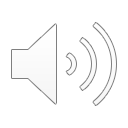 "I will make
a nice meal
for Jesus,"
Martha said.
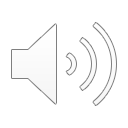 swept the floor.
She
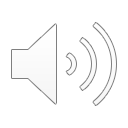 lit the fire.
She
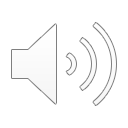 She
fried the fish.
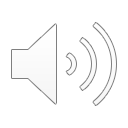 Her feet hurt.
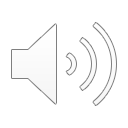 Martha got tired...
and mad.
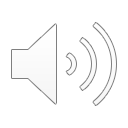 just sat there
Mary
at the feet
of Jesus.
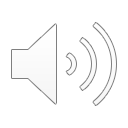 She
loved to listen
to Jesus
talk.
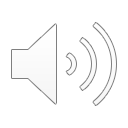 Mary
asked
him questions.
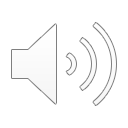 He
answered.
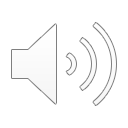 Mary
was learning.
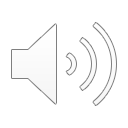 Martha
had no time
to sit and listen.
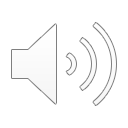 She was busy
working and serving.
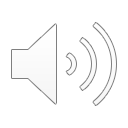 She went to Jesus.
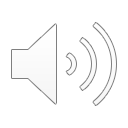 "Lord,
my sister
has left me to do
all the work
by myself!"
Martha grumbled.
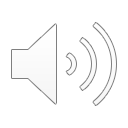 “Don't you care?
Tell her
to help me!"
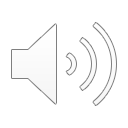 Martha,"
"Martha,
Jesus replied,
"you are worried and upset
about many things.
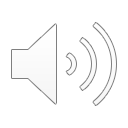 But
only one thing
is needed.
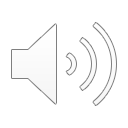 Mary has chosen
what is best,
and it will not
be taken
away from her."